Социальная практикаСделай мир чище!
Организатор социального проекта
Классный руководитель 2 класса «Б»
Глазырина Елена Викторовна
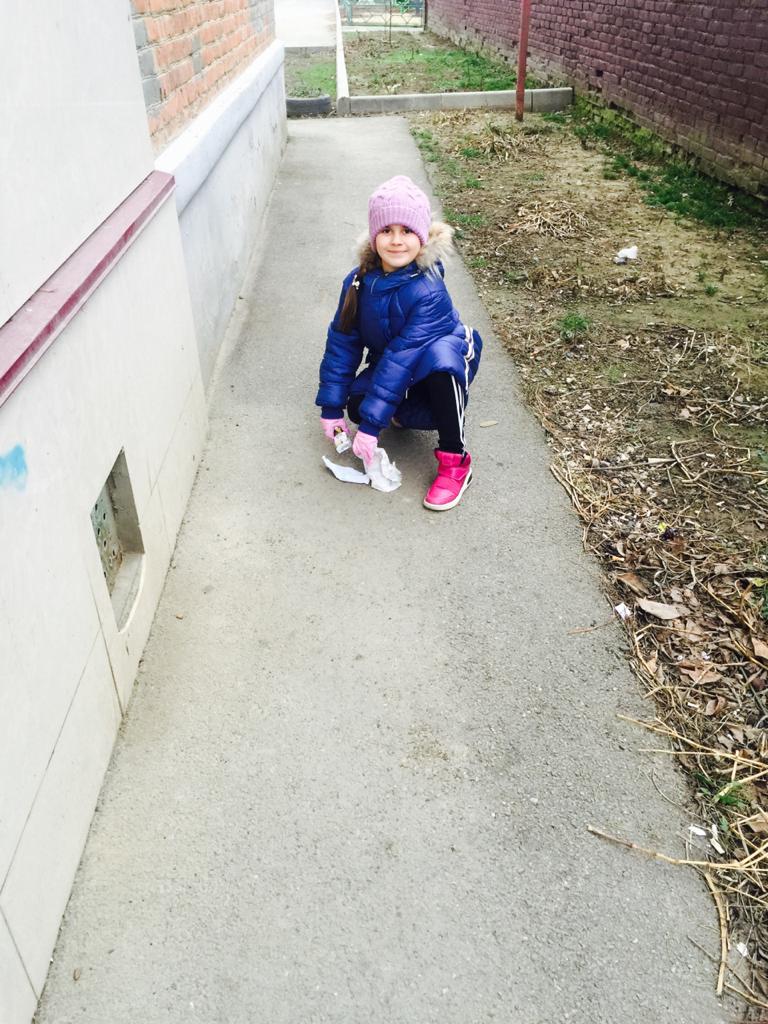 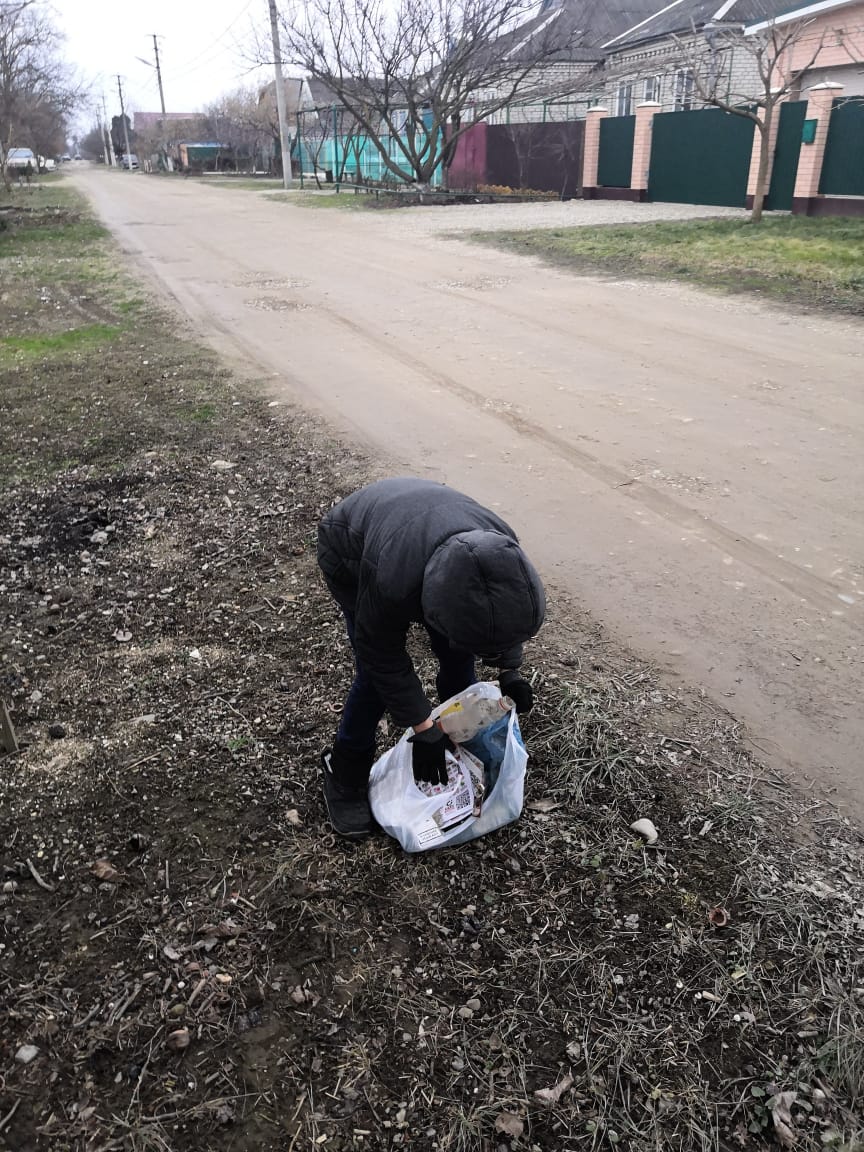 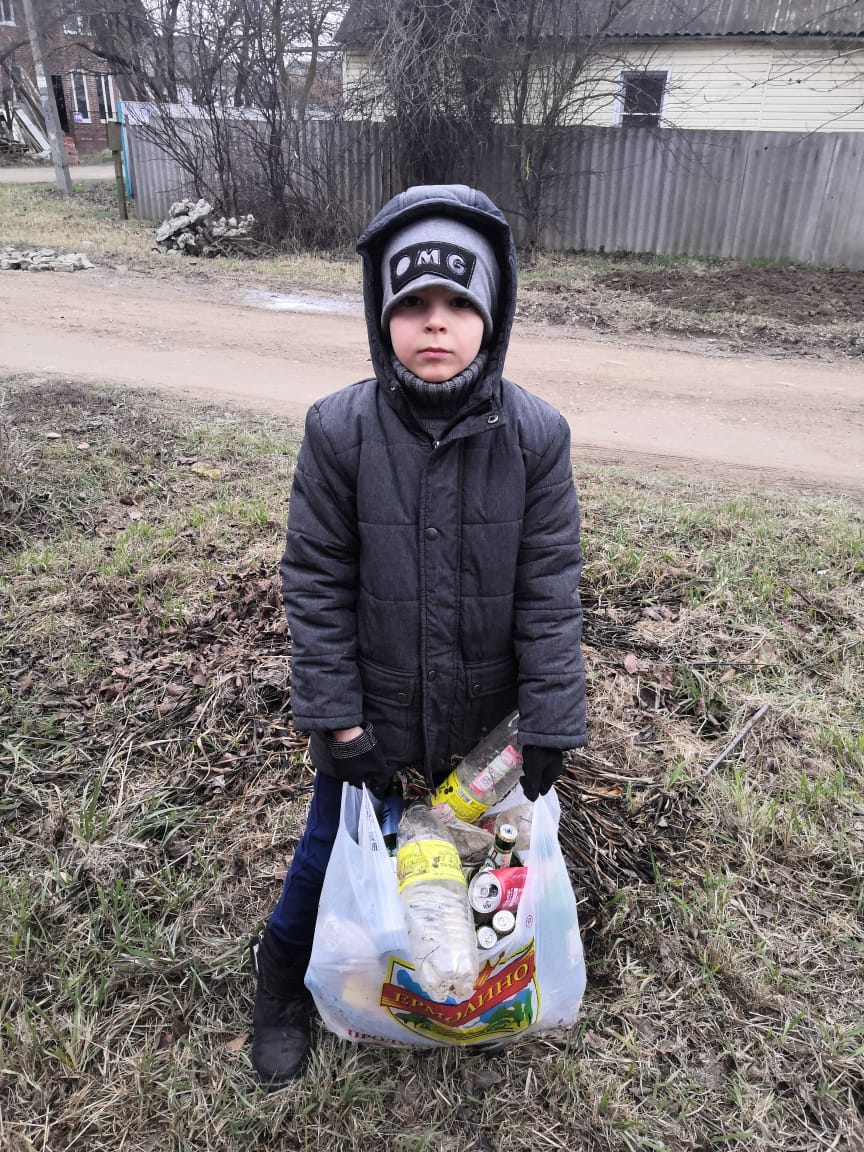 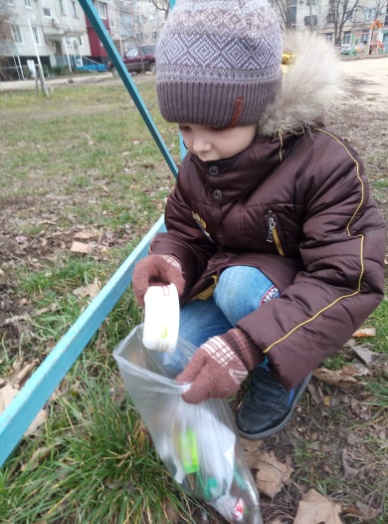 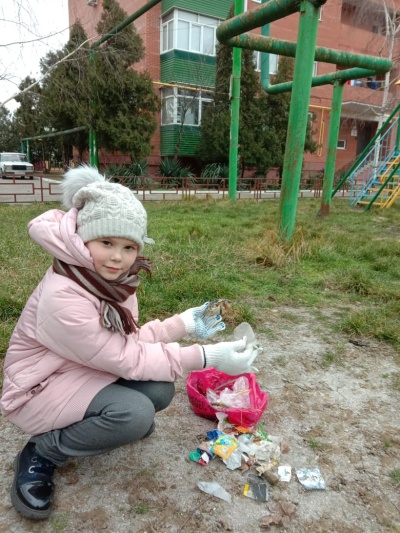 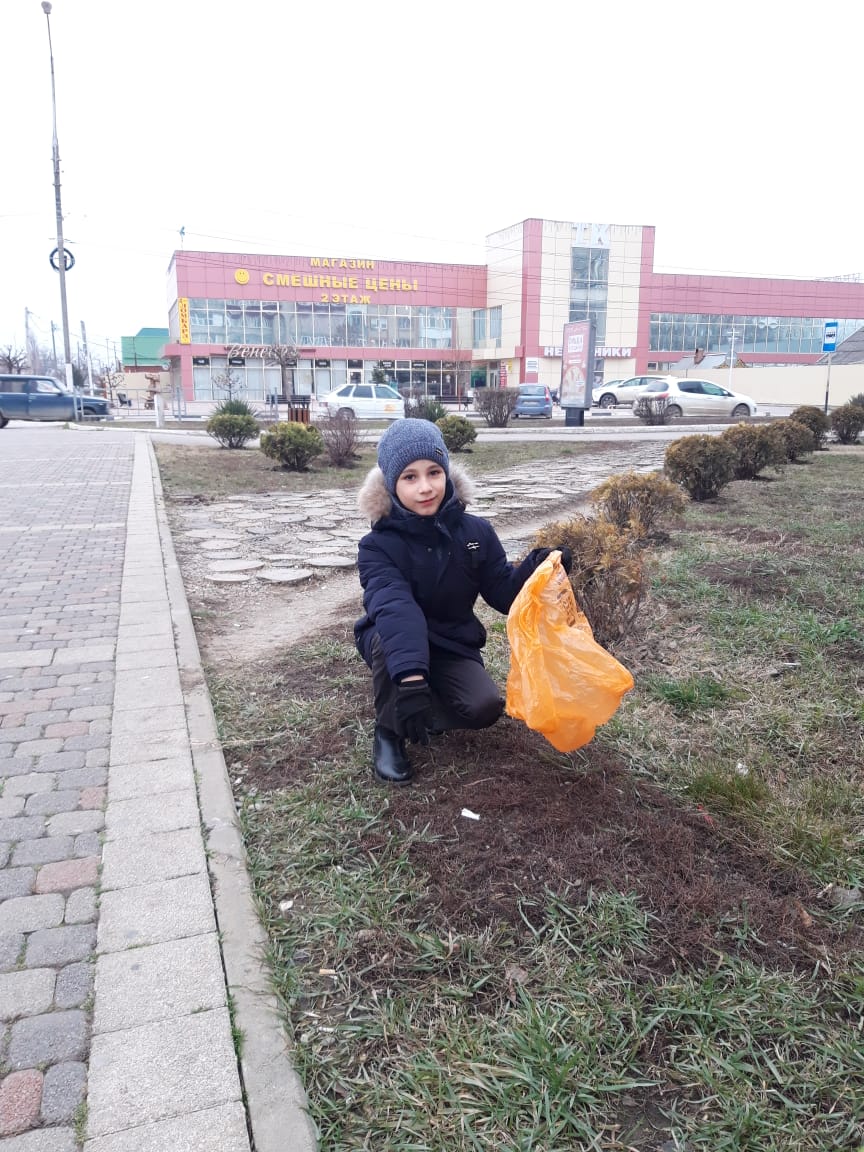 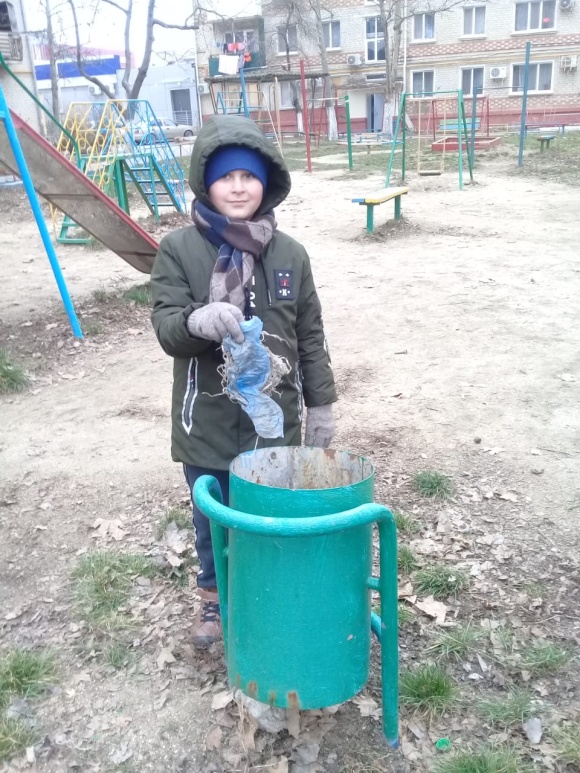 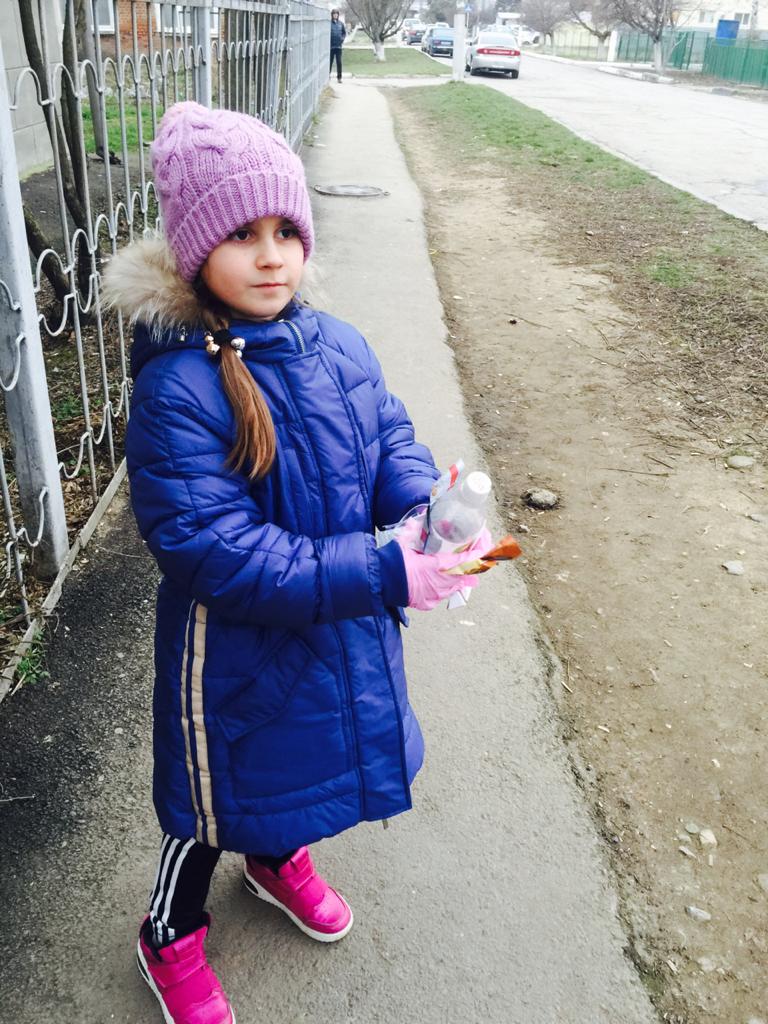